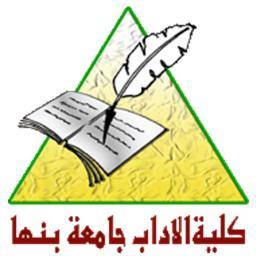 قسم التاريخ والآثاربرنامج الماجستير/ تاريخ إسلاميمقرر: دراسة في المعالم التاريخية والأثرية للوجه البحري والدلتا الإسلاميةكود: 045205استاذ المقرر: ا.د/ سلام شافعي
م4
تابع العمارة الدينية (المساجد)
ب) جـــــامـــــع القــــــرافــــــــة:
     في سنة 366ه (976 – 977م) أنفقت تغريد زوجة المعز أموالاً جمة على تشييد مسجد لها بالقرافة. وقد قام برسم المسجد الحسن بن عبد العزيز الفارسي المحتسب؛ وتولى زخرفته ونقشه جماعة من الفنانين من أهل البصرة؛ وكان يحيط بهذا الجامع من غربيه حديقة غناء وصهريج. واختط هذا المسجد على شكل مربع الزوايا؛ وفي جوانبه أروقة كالأزهر؛ بيد أن نقوشه كانت في غاية الإبداع. أما بابه فكان ذا مصطبة كبيرة تحت المنارة العالية، وكان مصفحًا بالحديد. وكانت المقصورة يدخل إليها من أربعة عشر بابًا مربعة، أمام كل باب قنطرة مقوسة على عمودين من الرخام في ثلاثة صفوف.
وكانت الأبواب مُكَندَجَة مدهونة بالأزرق والأحمر والأخضر، كما كانت السقوف ملونة بمختلف الألوان. وكان أمام الباب الأوسط قنطرة على هيئة قوس، ملونة بألوان مختلفة، يكاد الناظر إليها يخالها شكلًا طبيعيًا؛ وقد حاول النقاشون أن يحاكوها فما استطاعوا. وقد أمرت زوجة المعز الحسن بن عبد العزيز المحتسب الذي رسم مسجد القرافة، فبنى لها قصر القرافة في سنة 366ه. وكان يتصل بهذا القصر بستان لطيف وحمام وبئر،؛ وكان – كما يقول المقريزي – قصرًا فخمًا يسر الناظرين، يتردد عليه أهلوه طلبًا للراحة، وكان بهذا القصر قنطرة مقامة على قبو يستظل به المسافرون من الشمس.
وفي الخطط للمقريزي أن اثنين من الفنانين كان ينافس أحدهما الآخر: هما القيصر وابن عزيز العراقي، وكان يتمتعان بحماية الوزير وتعضيده. وكان من أمرهما أن صوّر أحدهما راقصة في ثياب بيض في قوس ملون بالسواد، يحسبها الناظر داخلة فيه؛ وصوّر الآخر فتاة أخرى بثياب حمر في قوس أصفر، يخالها الناظر بارزة عن القوس. وقد نالا بذلك إعجاب الوزير، فخلع عليهما ووهبهما ذهبًا كثيرًا. ويزيدنا المقريزي أنه كان في إحدى دور القرافة صورة للكُتَامي أحد نقاشي جامع القرافة، تمثل يوسف عليه السلام يتهيأ للراحة وهو في الجب.
ج) جــــــامــــــع المقـــــــس:
     بنى هذا الجامع الخليفة الحاكم بأمر الله على شاطئ النيل بالمقس، وكانت ميناء مصر في ذلك الحين. وقد بينا أن الأوقاف التي وقفها الحاكم شملت جامع الحاكم والجامع الأزهر ودار العلم وجامع المقس. وذكر المقريزي أن الكتاب الذي تضمن وقفية الحاكم نص على أن يصرف جميع ما يتبقى مما تصدق به الخليفة على هذه الأماكن فيما يتطلبه جامع المقس؛ هذا عدا ما وقفه الخلفاء الفاطميون عليه من النخل الكثير.
د) جـــــــــامـــــــع راشـــــــدة:
     اشتق اسم هذا الجامع من اسم الخطة التي بنى فيها، وهي خطة راشدة. وقد روي لنا ابن دقماق والمقريزي أنه بدأ ببناء هذا الجامع في 17 ربيع الثاني سنة 393ه (1002 – 1003م). وكان في المكان الذي بنى فيه كنسية حولها مقابر لليهود والنصارى. وفي رمضان سنة 395ه تم بناؤه وفرش وعلقت فيه القناديل وأصبح معدًا للصلاة.
     وفي رمضان سنة 398ه (1007 – 1008م) صلى الحاكم الجمعة وأقام الخطبة في جامع راشدة. وفي سنة 400ه علق فيه تنور من الفضة وقناديل من الفضة الثقيلة الوزن. وفي رمضان سنة 403ه صلى الحاكم الجمعة في هذا الجامع، وعليه عمامة خالية من الجواهر، وكان يحمل سيفًا محلى بالفضة البيضاء الدقيقة الصنعة ومشى الناس في ركابه؛ فكان يتناول بيده شكاياتهم ويقف لبحثها واستقصاء أسبابها.
ه) جـــــامــــــع الحــــــاكــــــم:
      بنى هذا الجامع خارج باب الفتوح الأول الذي أنشأه جوهر، فلما أنشأ بدر الجمالي الأبواب الجديدة، والسور الجديد صار المسجد بداخل القاهرة، وقد أسسه الخليفة العزيز في شهر رمضان سنة 380ه، وصلى فيه صلاة الجمعة سنة 381ه، ثم توفى العزيز دون أن يتم هذا الجامع، فأمر ابنه وخليفته الحاكم بإتمامه، وبدأ العمل فيه في شهر صفر سنة 401ه، وأنفق على إتمامه أربعين ألف دينار وأمر بعمل تقدير ما يحتاج إليه هذا الجامع من الحصر والقناديل والسلاسل، فبلغت النفقة خمسة آلاف دينار. وفي سنة 404ه وقف الحاكم على هذا المسجد عدة أوقاف للإنفاق عليه. ولما تم بناء الجامع الجديد علق على أبوابه ستورًا دبيقية، وعلق فيه أربعة تنانير من الفضة، وفرشه بالحصر، ونصب فيه منبرًا. ثم زاد الخليفة المستنصر في هذا المسجد، كما زاد فيه أمير الجيوش بدر الجمالي، وظل هذا الجامع حتى حدث زلزال سنة 703ه، فسقطت مآذنه وتهدمت سقوفه وجدرانه.
و) الجـــــــامــــــــع الأقمــــــــر:
     وقد بناه الخليفة الآمر أمام قصره سنة 519ه، ووقف عليه الأوقاف، ورتب له المؤذنين والخطباء. وقد جدده الأمير يلبغا بن عبد الله السالمي أحد مماليك الظاهر بيبرس في سنة 799ه (1366 – 1367م). ولعل أبدع ما في هذا المسجد واجهته الغربية الغنية بأنواع الزخرفة، كما أن بها حنايا تنتهي بطاقيات وعقود ومقرنصات. وقد بنيت العقود على الطراز الفارسي تقوم على عمد من الرخام، والسقف مغطى بقبوات صغيرة.
ز) جـــــــــامـــــــع الصــــــالـــــح:
    ومن مساجد الفاطميين جامع الصالح الذي بناه الملك الصالح طلائع بن رُزَيك، وقد أراد أن يتخذ مدفنًا لنفسه، وبنى فيه صهريجًا عظيمًا تملؤه ساقية أقامه على خليج القاهرة الذي يطلق عليه خليج أمير المؤمنين. وقد تهدم هذا الجامع في زلزال سنة 702ه. إلا أن الأمير سيف الدين بكتمر الجوكندار عمره وأصلح ما تهدم منه. ولهذا الجامع أربع وجهات مشيدة بالحجر. وكانت أرضيته عند تأسيسه ترتفع عن مستوى الطريق، ويقع باب المسجد الرئيسي بواجهته الغربية. وأمام هذا الباب رواق قائم على أربعة أعمدة من الرخام، ويحمل عقودًا حافاتها محلاة بالزخارف. ولهذا الجامع صحن كبير حوله أربعة إيوانات وعقوده محمولة على عمد من الرخام محلاة بكتابات كوفية على شكل أزهار.